Futur I
Übung
Die Bildung des Futurs(građenje futura)
pomoćni glagol			                      Infinitiv
   WERDEN                                 +                              glavnog glagola

Sg.
1. ich werde		                 machen, spielen, hören, schlafen...
2. du wirst
3. er, sie , es wird
______________
Pl.
1. wir werden
2. ihr werdet
3. sie werden
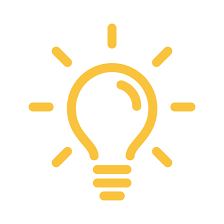 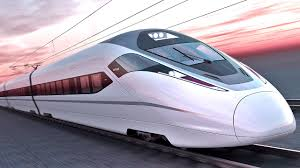 Zukunft- Futur I



Ich fahre nach Wien.                  Ich werde nach Wien fahren.
Ich gehe zum Doktor.      		Ich w___________ zum Doktor  g______________.
Du arbeitest im Haus. 			Du __________ im Haus ______________________.
Er schreibt im Heft. 			Er ____________im Heft ______________________.
Sie kocht eine Suppe. 			Sie ________________________________________.
Er geht in die Schule. 			Er_________________________________________ .
Wir lernen Deutsch. 			Wir________________________________________.
Ihr lest ein Buch. 				Ihr________________________________________ .
Sie hören Musik mit. 			Sie_________________________________________.